CRÉATION DE LA SÉCURITÉ SOCIALE
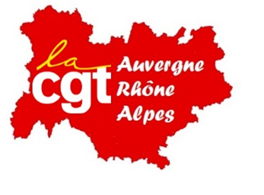 Fin 1945 / 1946
Un  système français issu des travaux du Conseil National de la Résistance
Mars 1944 : le Conseil National de la Résistance propose :
 « un plan complet de sécurité sociale visant à assurer, à tous les citoyens, des moyens d’existence dans tous les cas où ils sont incapables de se les procurer par le travail »
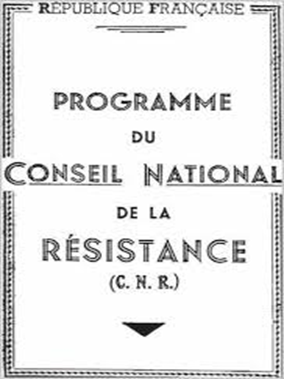 Journées Sécurité Sociale : Lyon et Clermont-Ferrand 22 et 28 septembre 2023
Originalité du système français voulu par le CNR :

Unicité : Un système unique = La Sécurité Sociale !
Universalité : intégralité des aléas "de la vie à la mort"
Uniformité : le même droit aux prestations pour tous
Solidarité : entre les générations, entre les malades et les bien portants, entre les chargés de famille et les autres…
et surtout !
Financement : assuré par les richesses produites par le travail dans les entreprises (une partie du salaire est "socialisée")
Démocratie : géré par des représentants élus (=légitimité) 
Statut juridique particulier : indépendant de l’état (cotisations # impôt)
4 octobre 1945
l'ordonnance prévoit un réseau coordonné de caisses en remplacement des multiples organismes, mais c’est impossible à réaliser car :
Les professions agricoles conservent leur régime. 
Les salariés des régimes spéciaux refusent d'intégrer le régime général.
19 octobre 1945  
2 ordonnances qui :
prévoient la refonte des assurances sociales 
elles couvrent les risques maladie, maternité, invalidité, vieillesse, décès.
réforment la  loi sur la mutualité qui complète la sécurité sociale
26 JANVIER 1946 

Nomination pour la 1ère fois d’un Ministre « du Travail et de la Sécurité Sociale » : Ambroise CROIZAT –Ministre Communiste, Secrétaire de la fédération CGT de la métallurgie-

Il mettra en œuvre la Sécurité Sociale en promulguant 3 lois et en faisant appel au bénévolat des camarades de la CGT pour sa mise en place concrète.
Loi du 22 mai 1946 : pose le principe de la généralisation de la sécurité sociale à l'ensemble de la population => opposition des professions non salariées non agricoles (artisans, travailleurs indépendants…)

Loi du 22 août 1946 : généralise les allocations familiales à presque toute la population

Loi du 30 octobre 1946 : intègre la réparation des accidents du travail à la sécurité sociale
Les principes fondant la Sécurité Sociale sont repris dans le préambule de la Constitution du 27 octobre 1946 dans les articles suivants :

« 10.  La Nation assure à l'individu et à la famille les conditions nécessaires à leur développement ».

« 11. Elle garantit à tous, notamment à l'enfant, à la mère et aux vieux travailleurs, la protection de la santé, la sécurité matérielle, le repos et les loisirs. Tout être humain qui, en raison de son âge, de son état physique ou mental, de la situation économique, se trouve dans l'incapacité de travailler a le droit d'obtenir de la collectivité des moyens convenables d'existence ».
LA SÉCURITÉ SOCIALE EST GÉRÉE DÉMOCRATIQUEMENT PAR LES TRAVAILLEURS
27 mars 1947 : 1ère élections à la sécurité sociale
75 % des électeurs se rendent aux urnes

La CGT obtient 59,2 % des suffrages, 
la CFTC 26,4 %, 
les listes mutualistes 9,1 %
les listes divers 5,2 %. 

Tout au long de 1946 le Ministre A. CROIZAT fait appel aux camarades de la CGT pour la mise en place concrète de la Sécurité Sociale dans le territoire.
Par le résultat des urnes, les représentants CGT des assurés sociaux assument la gestion.
Elle est financée par : Le SALAIRE SOCIALISE
SALAIRE
SALAIRE INDIRECT 
(SALAIRE SOCIALISE)
SALAIRE DIRECT 
(SALAIRE NET)
Sur le bulletin de paie, le salaire socialisé prend deux formes :
Les cotisations dites patronales 
Les cotisations salariale
La distinction entre cotisation salariale et « patronale » est une tromperie car l’ensemble « salaire net et cotisations » correspond à la rémunération de la force de travail. La partie dite patronale ne sort pas plus que la part salariale des poches des patrons ! Ils le reconnaissent implicitement, d’ailleurs, en parlant de « charges salariales » constituées par le salaire net et l’ensemble des cotisations.